Unité 17
À pied, à vélo, en tram …
Exercice 1
Prenez votre cahier à la page soixante-quatre. 
Oefen nog eens de werkwoorden être, avoir en aller in.
Exercice 2
Beantwoord de vragen voor jezelf. Zijn er woorden/werwoorden die je niet begrijpt? Zoek op in je woordenboek, achteraan in je livre. 
Begin telkens met oui, non (ja,neen)
Kies tussen toujours, souvent, parfois,ne...jamais (altijd, vaak, soms, nooit). De rest van de zin schrijf je gewoon over. 
Pas op! il blijft il, maar tu wordt je, vous wordt nous. 
Il pleut parfois en Belgique? (Regent het soms in België?)
Non, il pleut souvent en Belgique. (Nee, het regent vaak in België.)
Tu portes parfois une veste? (Draag je soms een jas?) 
Non, je ne porte jamais une veste. (Nee ik drag nooit een jas.)
Exercice 3
Prenez vorte cahier à la page soixante-cinq. Gebruik ook je livre. 
Beantwoord de vragen:
Quand il fait beau, tu vas à l’école comment? 
(Wanneer het mooi weer is, hoe ga je dan naar school?)
Quand il fait mauvais, tu vas à l’école comment? 
(Wanneer het slecht weer is, hoe ga je dan naar school?)
Bij elke vraag zorg je voor 3 antwoorden die passen bij jou. 
Gebruik: 
Je vais ...(ik ga...)
Je ne vais jamais... (ik ga nooit...) 
Gebruik ook parfois, souvent, toujours, ne jamais waar mogelijk.
Exercice 3
Voorbeeldzin van de juf

Je vais en voiture à l’école. 
Je ne vais jamais en bus. 
Je vais parfois à vélo.
Exercice 4
Luister goed naar het luisterfragment. 
Per leerling zal je informatie krijgen over:
Uur wanneer ze vertrekken naar school.
Welke voertuigen ze altijd, vaak, soms of nooit gebruiken. 
Uur wanneer ze terugkeren naar huis. 
Gebruik afkortingen: toujour T, souvent S, Parfois P, Jamais J. 
Let op! Het is heel normaal dat sommige vakjes leeg blijven. 
Succes! Luister desnoods 2 of 3 keer.
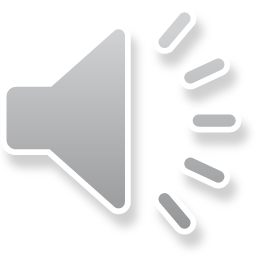 Huiswerk
Je krijgt een huistaakje verspreid over 2 weken. 
Op de blog zal je een document vinden dat je moet invullen. Geen paniek, heb je geen printer, dan schrijf je gewoon op een blaadje. 
Het gaat over de werkwoorden die je reeds hebt gezien. 
Onregelmatige werkwoorden die je zal moeten opzoeken omdat ze onregelmatig zijn: être, avoir, aller 
REGELMATIGE werkwoorden die je kan vervoegen door de ER weg te doen en dan de juiste uitgang te gebruiken: commencer, aimer, chanter, jouer, porter, penser, regarder, rester, habiter, téléphoner,
Huiswerk
29 mei wil ik ten laatste foto’s doorgestuurd krijgen van de lijst werkwoorden! 
Ik zet hier als voorbeeld nog eens het werkwoord chanter(zingen) en hoe je dat gaat vervoegen. ALLE REGELMATIGE WERKWOORDEN GA JE ZO VERVOEGEN!
chanter  => - ER = chant               + juiste achtervoegsel 
                             je chant              + e   =      je chante 
                             tu chant              + es =      tu chantes
                             il/elle chant        + e =        il/elle chante
                             nous chant         +ons =     nous chantons 
                             vous chant         + ez =       vous chantez
                             ils/elles chant    + ent =     ils/elles chantent
Klaar?
Verbetersleutel komt op de blog op het einde van de week  




Succes!
Liefs juf